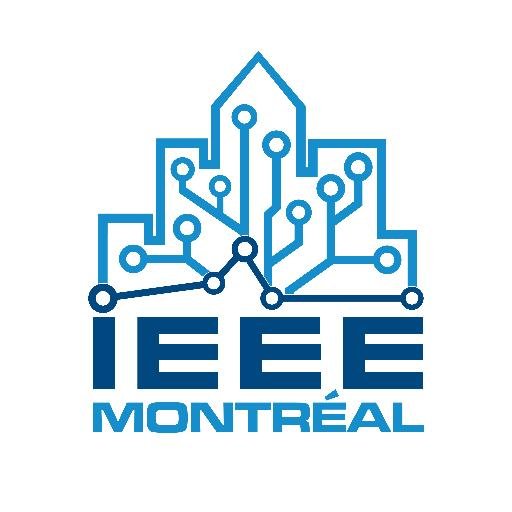 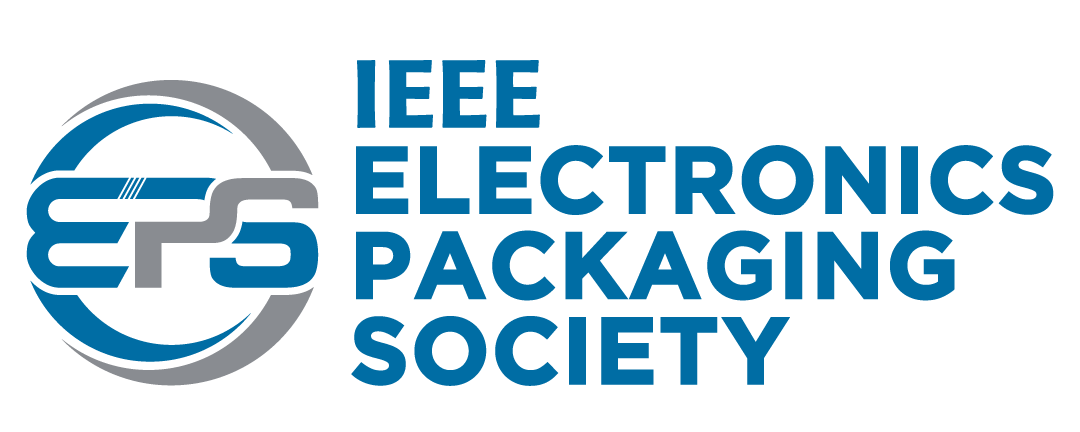 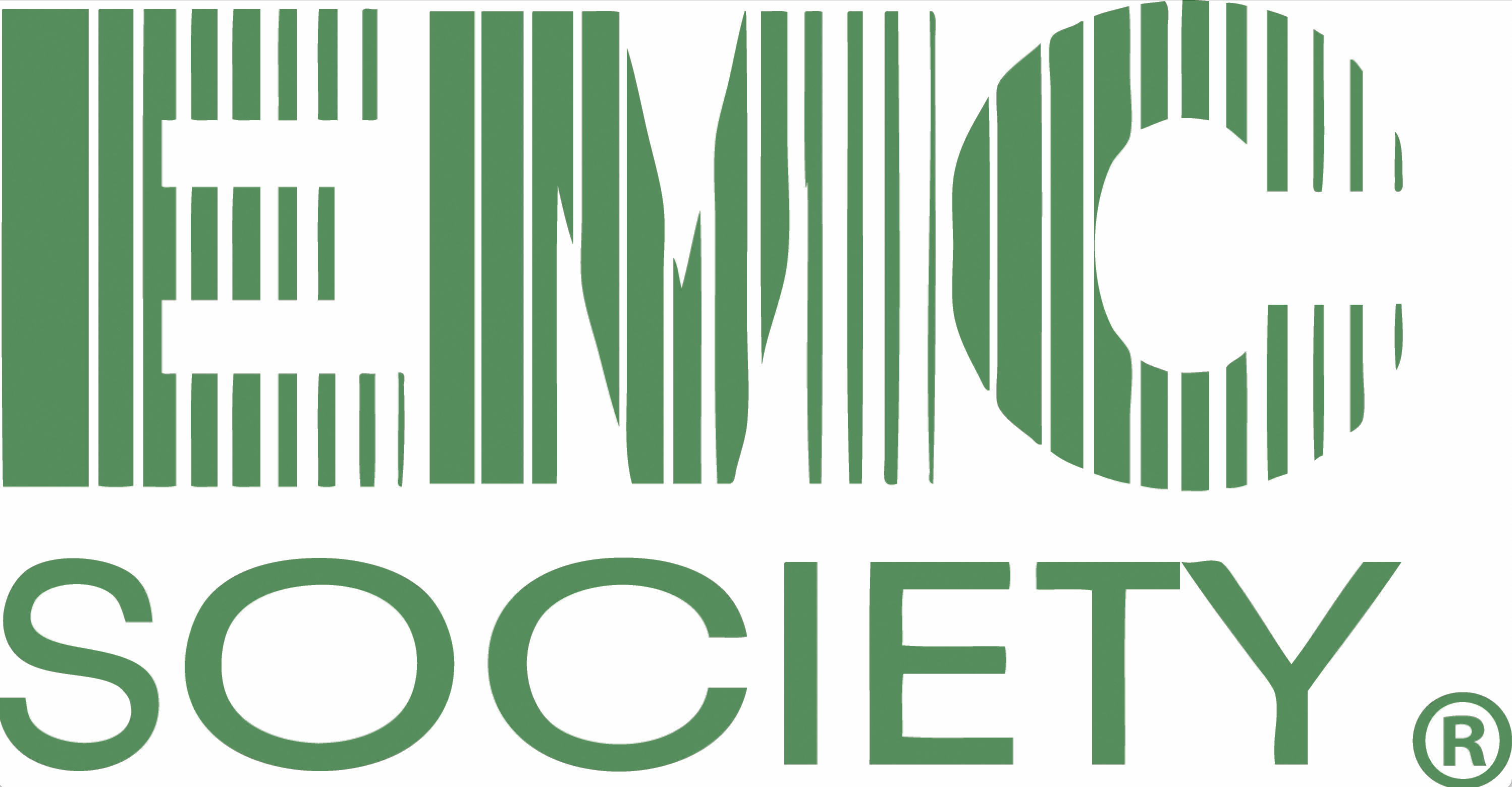 IEEE Montreal EMC/EPS Joint Chapter
Roni Khazaka
Amy Pinchuk 
Robert Paknys
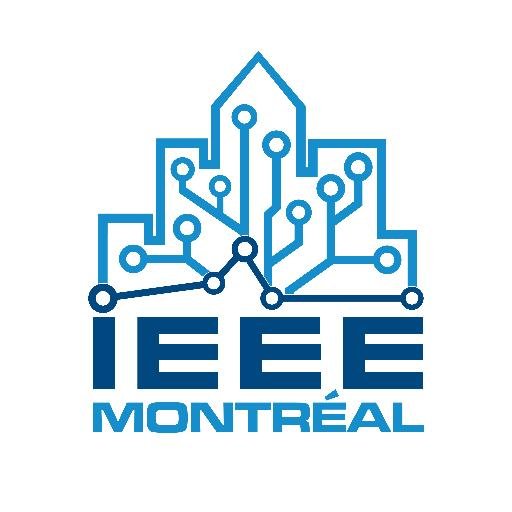 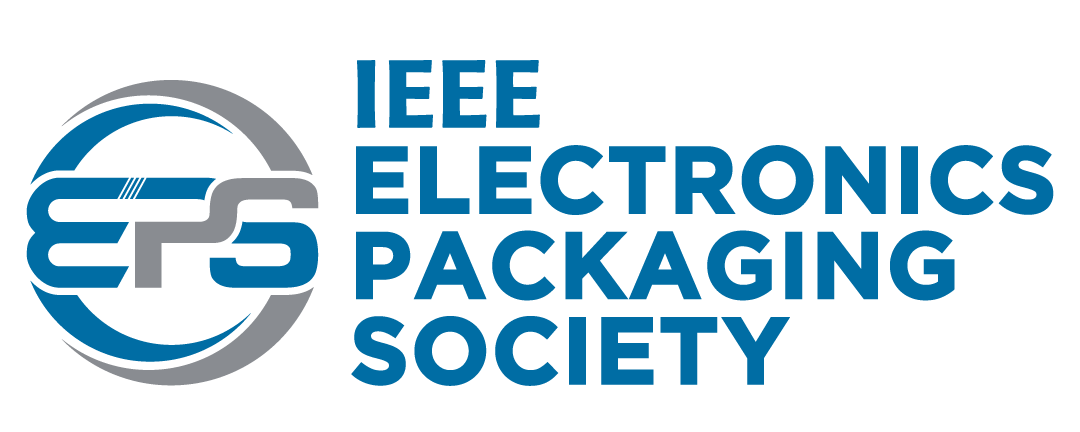 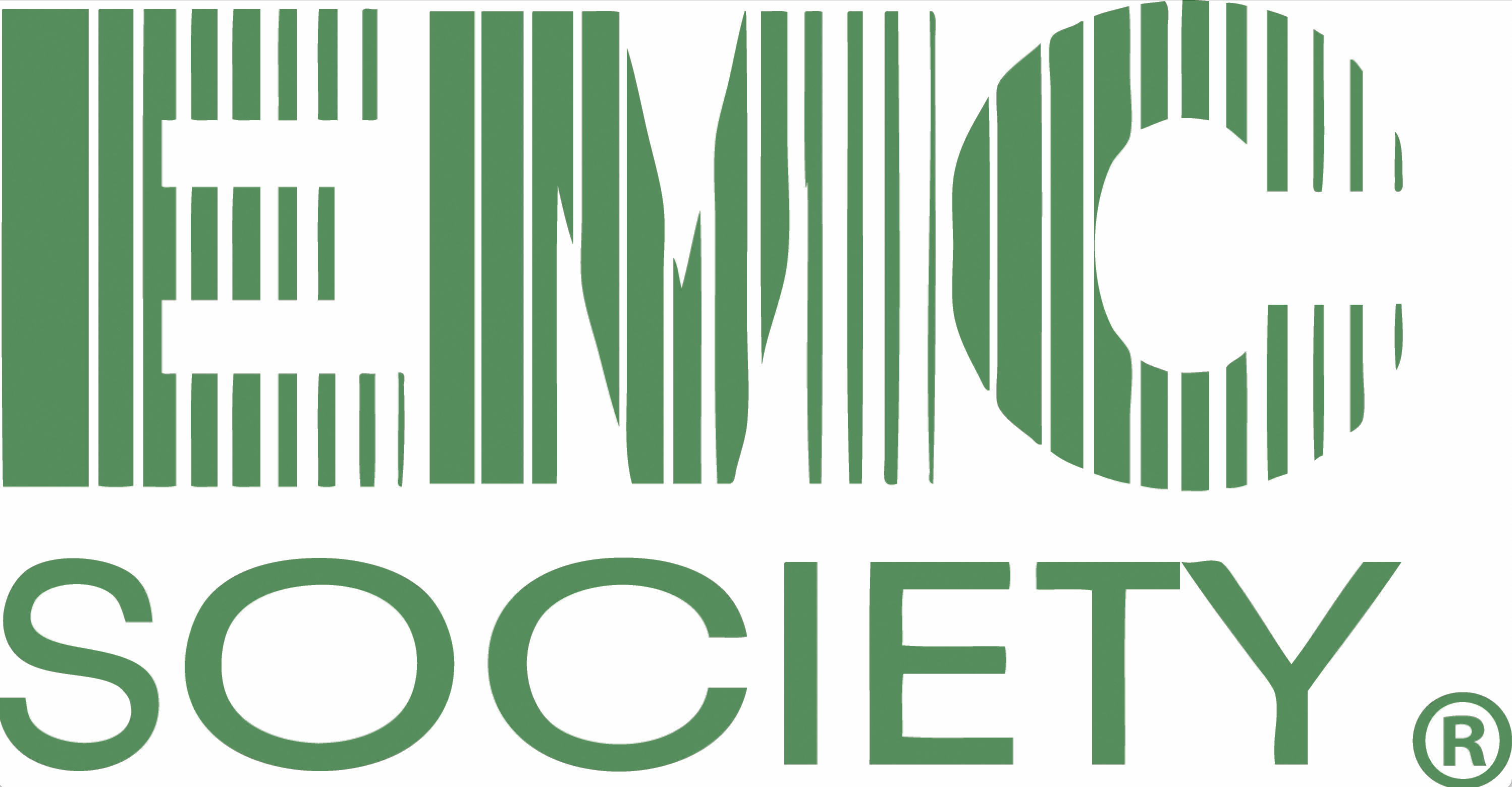 Trends and Challenges for Electrical Design and Analysis Using Advanced Packaging
Dr Kemal Aygun

Magnetic and Magnetoelectric MEMS/NEMS for Sensing, Power, RF, Microwave and mm-Wave Electronics
Dr. Nian Sun

Signal Integrity Design Vs. Radiated Emission Control
Dr Cheung-Wei Lam
Wafer-Scale Heterogeneous Integration
Dr Boris Vaisband
Package Requirements for data rates of 112 Gbps and Beyond, 
Dr. Wendem Beyene